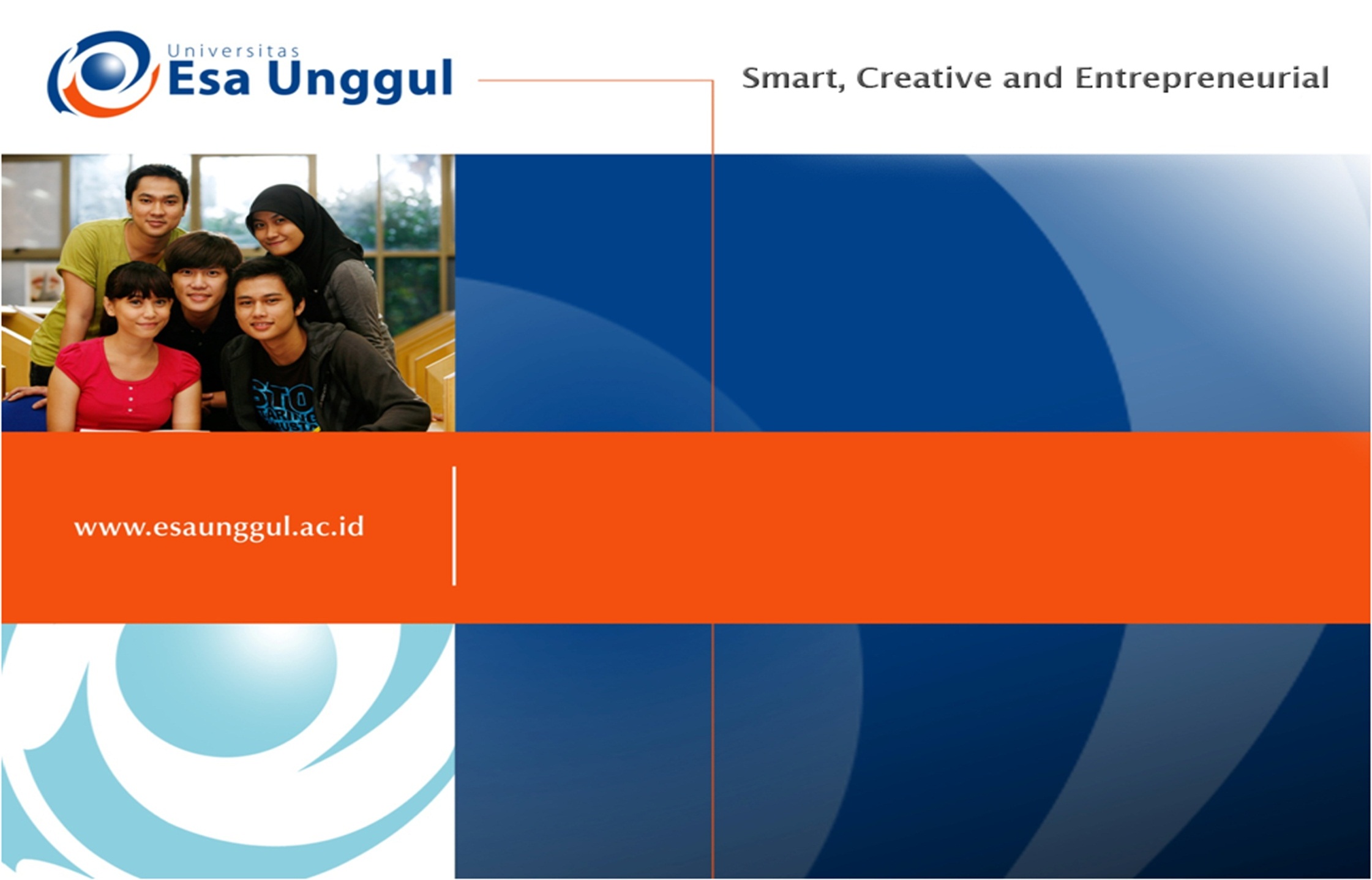 Pengolahan Limbah secara Biologi (Anaerob)
PERTEMUAN 8
Nayla Kamilia Fithri
Prodi Kesehatan Masyarakat 
Fakultas Kesehatan Masyarakat
Aerobic Digestion
Merupakan salah satu proses pengolahan sludge dengan mengalirkan oksigen untuk membantu metabolisme bakteri dalam mengkonsumsi senyawa organik dan mengubahnya menjadi karbondioksida.
Pengolahan sludge dengan metode ini lebih cepat dibandingkan dengan metode anaerobik, namun dari sisi ekonomi pengolahan ini lebih banyak memerlukan biaya terutama untuk keperluan pemompaan udara.
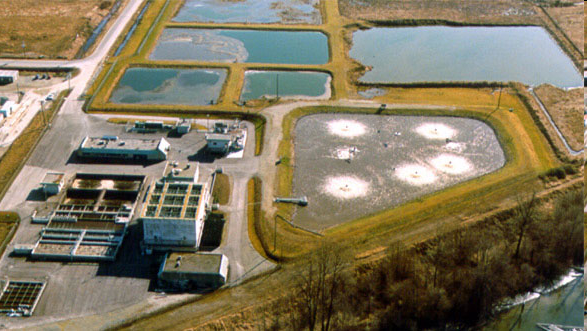 Keuntungan dan Kerugian Pengolahan secara Aerobik :
Keuntungan :
Dapat menghasilkan level yang lebih tinggi dalam penanganan daripada septic tank (anaerobik)
Membantu melindungi sumber air yang berharga ketika sistem septic tidak dapat
Bisa memperpanjang umur drainfield
Bisa mengurangi ukuran drainfield
Kerugian :
Membutuhkan biaya operasi yang lebih tinggi daripada anaerobik
Membutuhkan listrik
Harus memperhitungkan kerusakan mesin
Memerlukan perawatan yang lebih rutin daripada anaerob
Bisa melepaskan lebih banyak nitrat ke air tanah darpada sistem anaerob
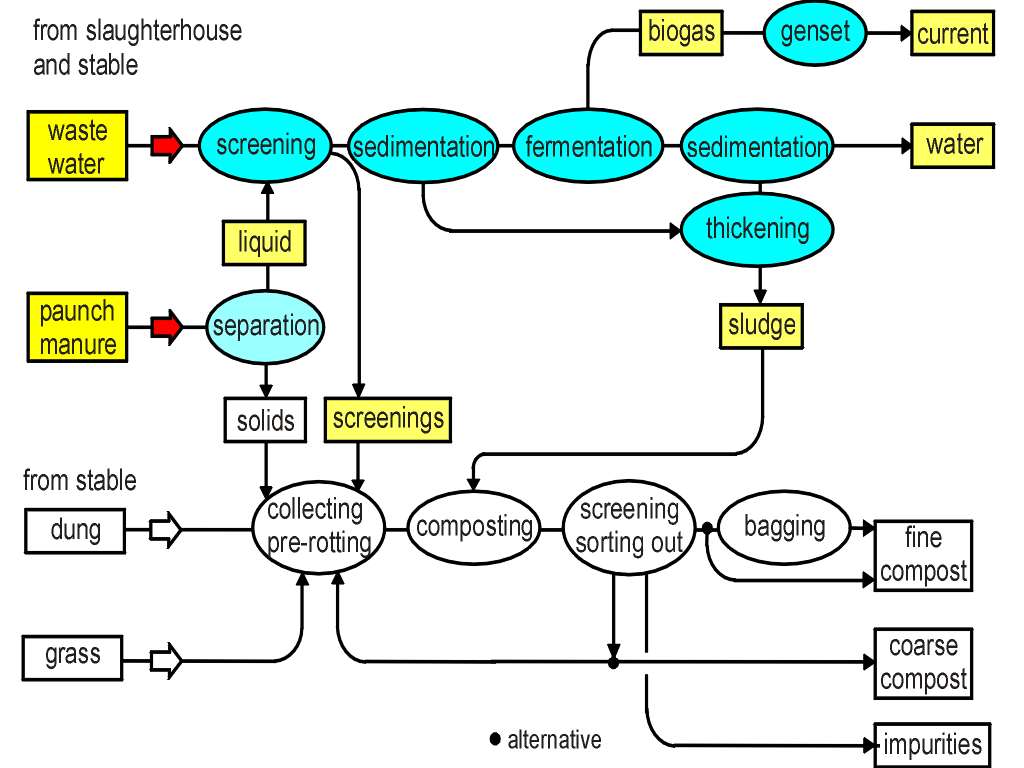 The system plan for waste and wastewater treatment process
Penguraian organik oleh mikrobiologik
cell
Organik + O2 +N +P            cell baru + CO2 + H2O + SMP

Cell + O2                   CO2+ H2O +P + N +sisa cell +SMP
Cell baru
Organik terlarut
O2
Absorbsi
Nutrient
N, P
CELL
CO2
H2O
Adsorpsi
Catatan
Pada  proses anaerobik yang keluar dari cell
berupa CH4 , CO2 
(untuk bakteri2 methan)

berupa CO2, H2, asam2 organik 
(untuk bakteri2 acetogenik)
Koloid dan Suspended Solid
Pertumbuhan mikroba memerlukan antara 
lain :
	- Unsur C (dari kandungan polutan organik)
	- Unsur N, P dan lain – lain (dari nutrient)
	- O2
Proses biologis aerobik :

Aerobik tersuspensi (suspended growth)

Aerobik melekat (attached growth)
Aerobik tersuspensi :
Proses lumpur aktif (activated sludge process)
Sistem selokan oksidasi (oxydation ditch)
Lagoon
Aerobik melekat :
Sistem saringan tetes (trickling filter)
Rotating biological contactor (RBC)
ACTIVATED SLUDGE PROCESS
Activated sludge : massa (floc) yang mengandung kumpulan mikroba yang heterogen yang terdiri dari berbagai bakteri, yeast, jamur dan protozoa dan juga “organic matter” serta “slime material”
Activated sludge :

MLSS		: 2000 – 5000 mg/l
Oksigen terlarut	: > 2 mg/l
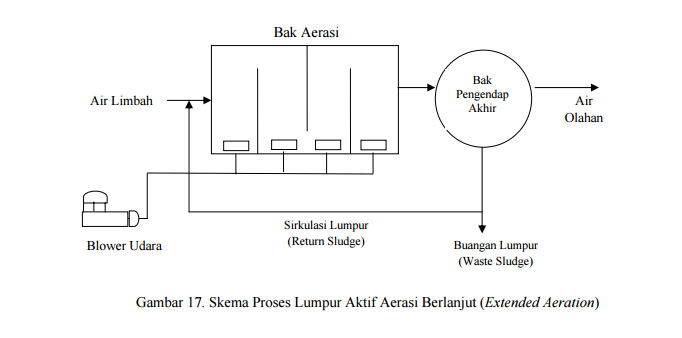 Oxidation Ditch
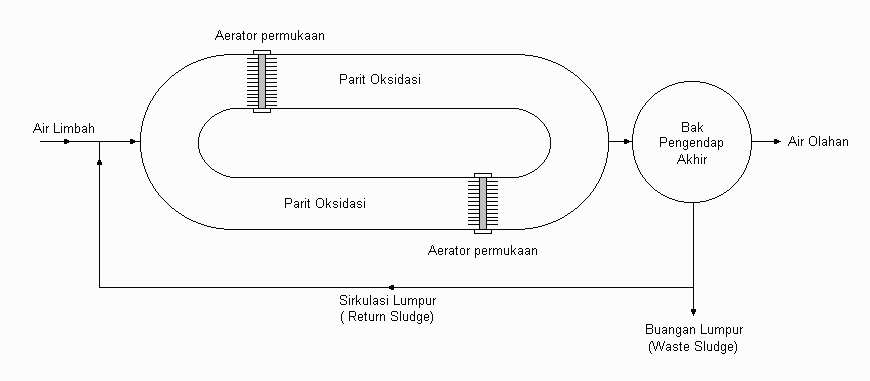 Gambar 6. Oxydation ditch
Cara Kerja
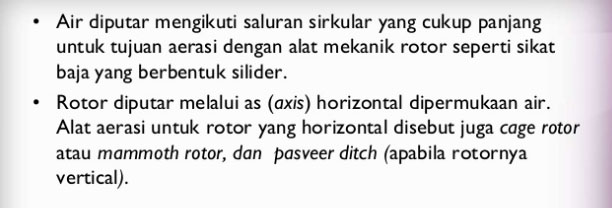 AERATED LAGOON
Aerated lagoon adalah bak dengan kedalaman 2,5 - 5 m, dan luas permukaan beberapa ratus meter persegi serta diaerasi secara mekanis atau difusi udara, sehingga organik dalam air limbah dapat terurai.

Aerobik lagoon
DO dan suspended solid  dijaga uniform dalam bak

Fakultatif lagoon
DO dijaga tetap hadir dibagian lapisan air dalam bak,sebagian suspended solid dipertahankan.Lapisan bawah adalah anaerobik
Lagoon
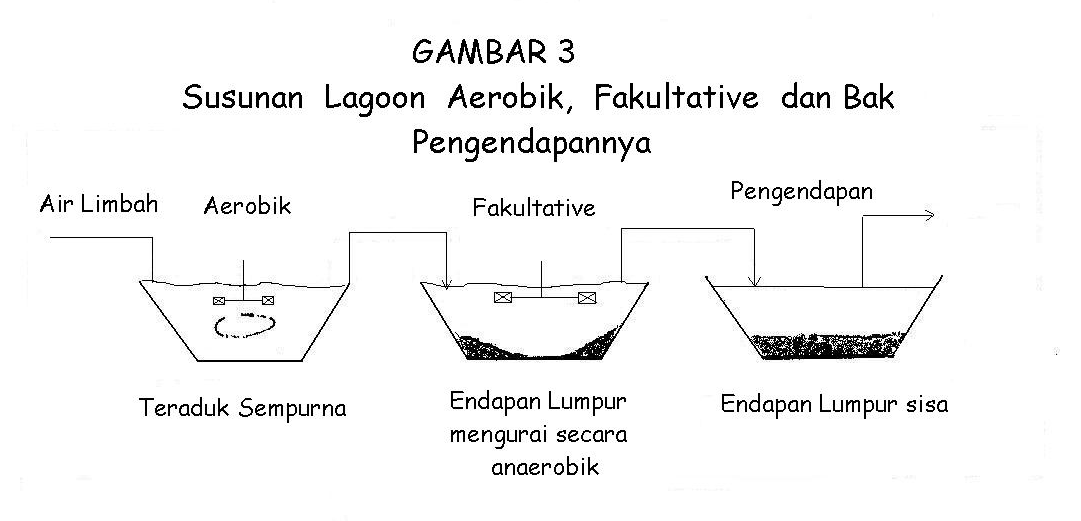 FAKULTATIF LAGOON
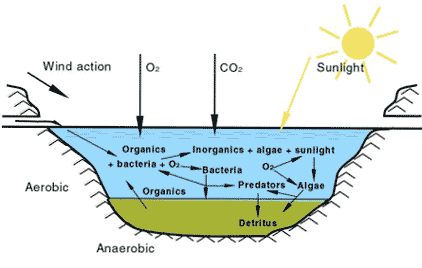 FAKULTATIF LAGOON
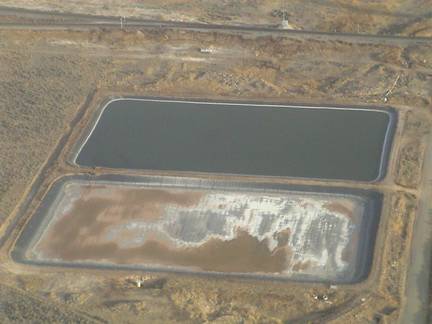 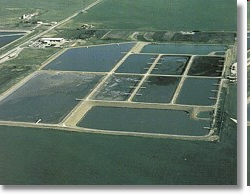 TRICKLING FILTER
Trickling filter adalah reaktor biologi berbentuk packed bed dari batu atau plastik sebagai media filternya dimana proses kimia-biologis berlangsung, media packing akan ditumbuhi lapisan slime / mikrobiologi aerobik.

Parameter desain dan operasional
Hydraulic loading
Low rate, M3 flow/M2.day surface area : 1 – 4
High rat, M3 flow/M2.day. surface area : 8 – 40
BOD loading 
Low rate, kg BOD/M3.day. filter volume : 0.08 – 0.4 
High rate, kg BOD/M3.day. filter volume : 0.3 – 1.0
Recirculation
Low rate ( % feed rate ) : 0 – 50
High rate ( % feed rate ) : 25 - 300
Waste water
Recycled Effluent
Rock or
Plastic
packing
Clarifier
Effluent
Trickling Filter
Sludge
Pada umumnya trickling filter tidak dapat mengurangi BOD lebih dari 85%. Namun secara umum lebih mudah dan lebih murah dibandingkan proses lumpur aktif.
TRICKLING FILTER
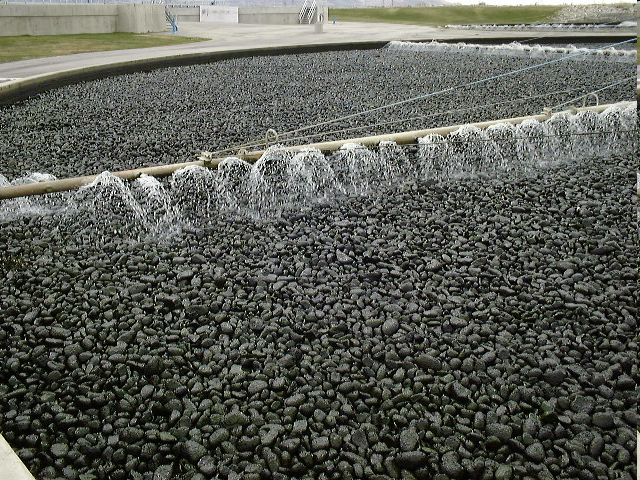 TRICKLING FILTER
ROTATING BIOLOGICAL CONTACTORS (RBC)
RBC dibuat dari lempengan2 plastik yang dipasang pada sumbu berputar. 40% volume alat ini dibenamkan dalam tangki air limbah. Dipermukaan lempengan akan tumbuh lapisan mikroba setebal 1–4 mm. Bila kontaktor ini diputar akan membawa sejumlah air limbah ke udara dan menyerap O2 sehingga mikroba aerobik dapat mengoksidasi zat organik terlarutnya. Unjuk kerja alat ini serupa trickling filter.
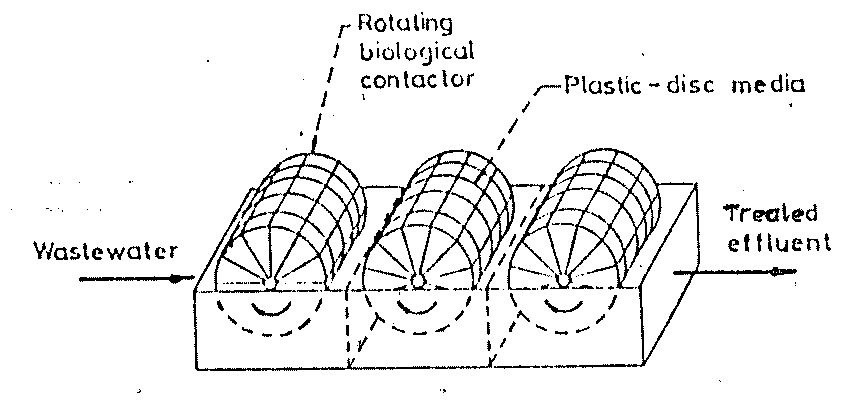 ROTATING BIOLOGICAL CONTACTORS
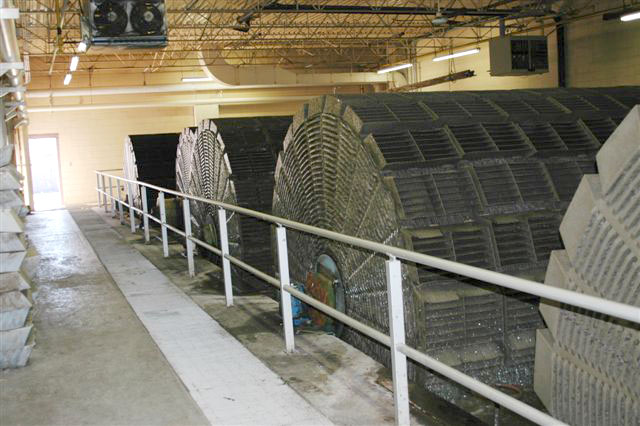 ROTATING BIOLOGICAL CONTACTORS
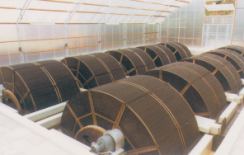 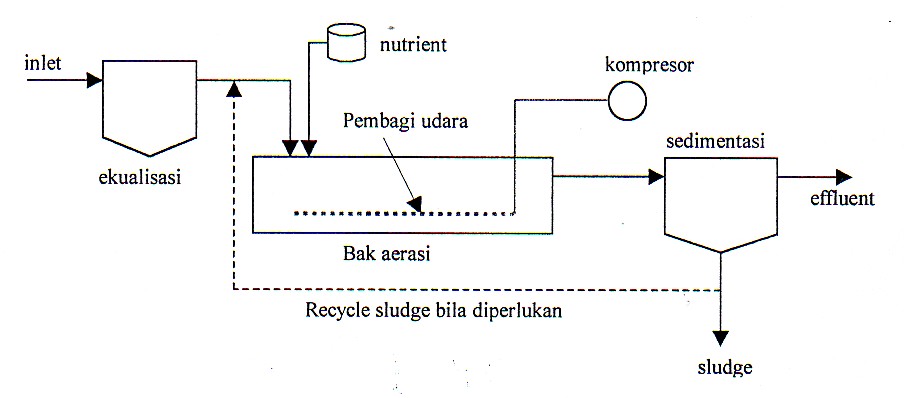 Gambar 2. Proses biologis aerobik
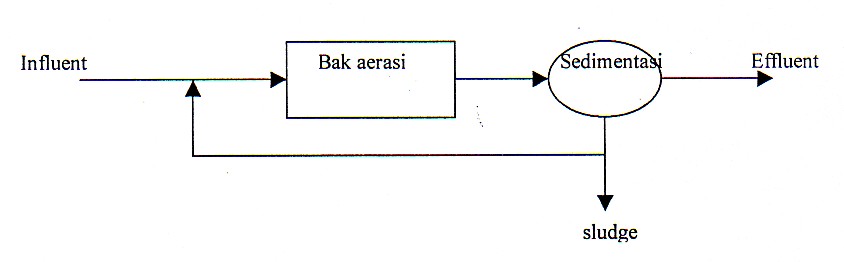 Gambar 3. Lumpur aktif konvensional
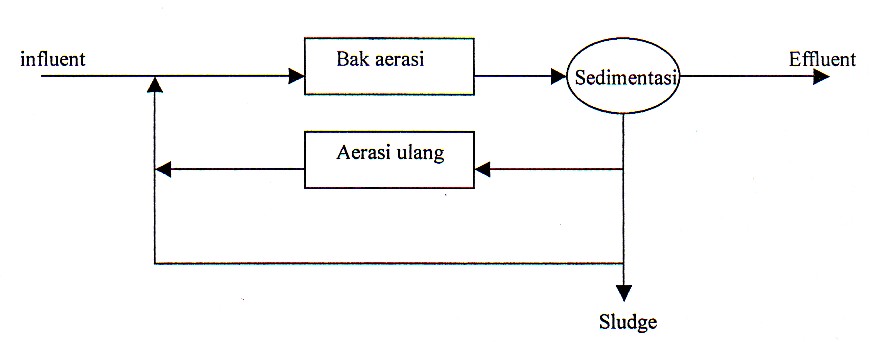 Gambar 4. Stabilisasi kontak
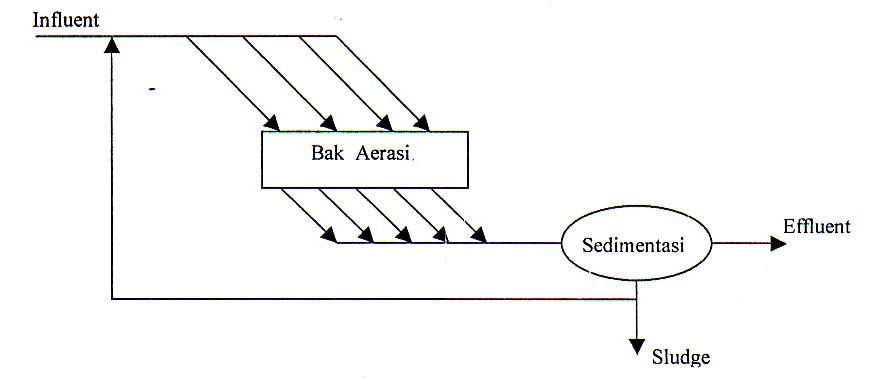 Gambar 5. Lumpur aktif pengadukan lengkap
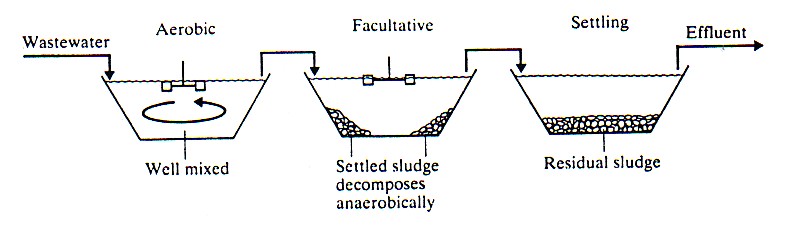 Gambar 7. Aerated lagoon types
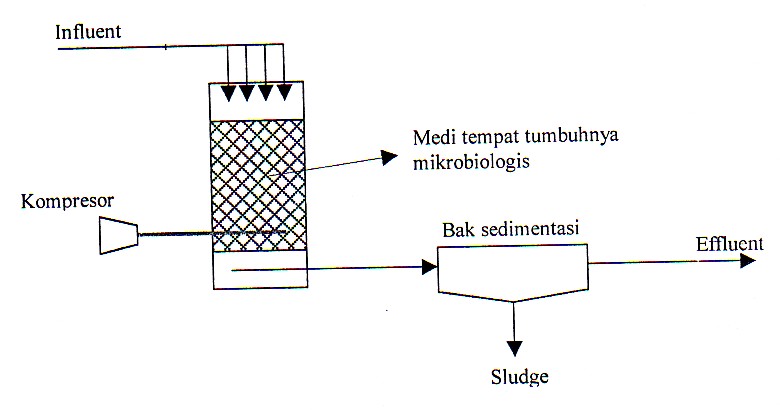 Gambar 8. Trickling filter
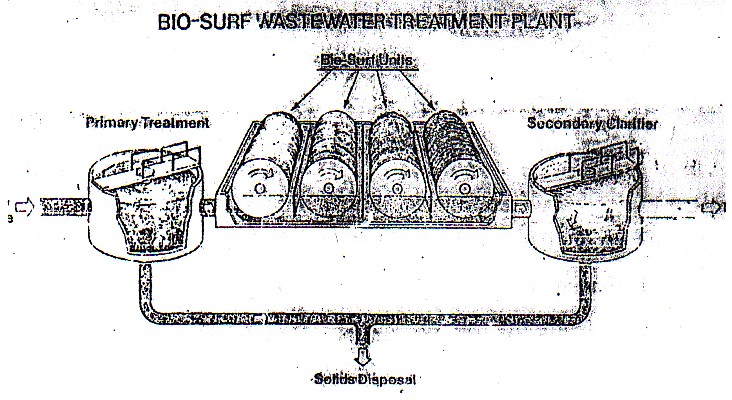 Gambar 9. Rotary Biological Contactor
BAKU MUTU LIMBAH CAIR UNTUK INDUSTRI ETHANOL
Volume Limbah Cair Maximum per Satuan Produk
70 m3/ton produk
Parameter
Kadar Maximum (mg/l)
BOD5
COD
TSS
Sulfida (sebagai H2S)
pH
150
400
300
0.5
6 - 9
Tabel Baku Mutu Limbah Industri Ethanol
Skema Pengolahan Limbah
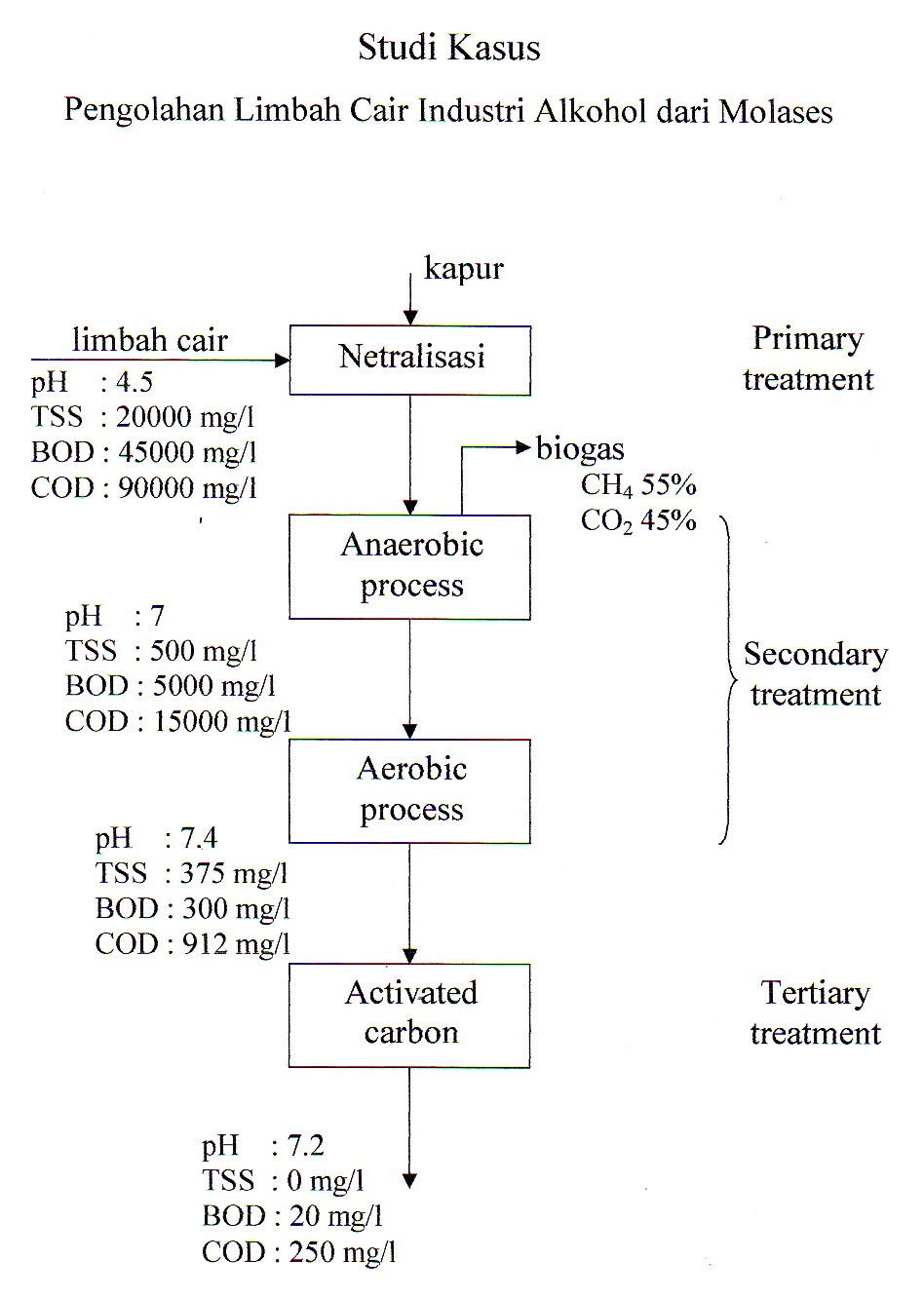 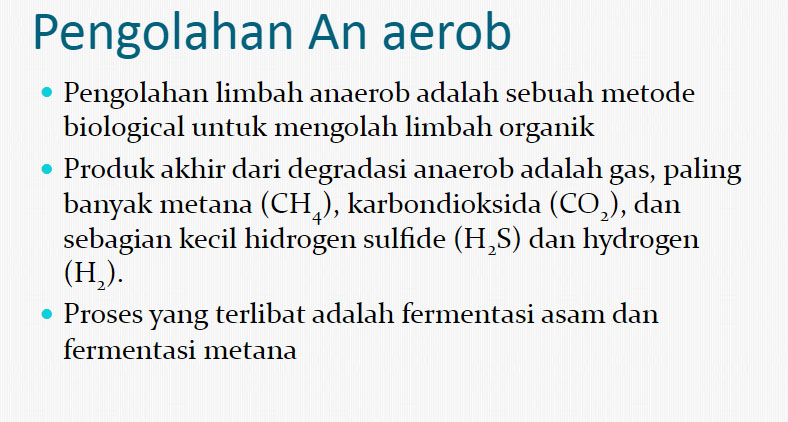 Anaerobic Treatment
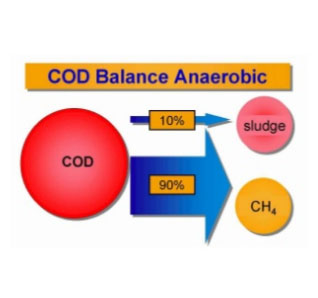 anaerobik tersuspensi
  UASB (Upflow Anaerobic Sludge Blanket)
 Anarobic Bafle Reactor 


Anaerobik melekat 
 Filter anaerobik
Filter Anarobik
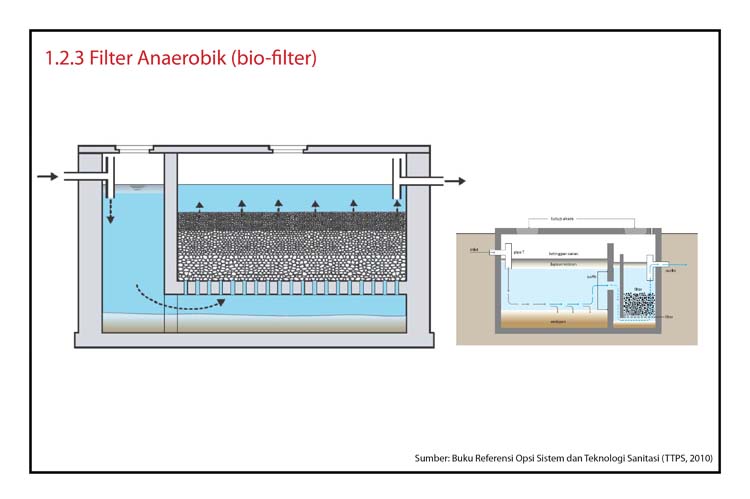 UASB
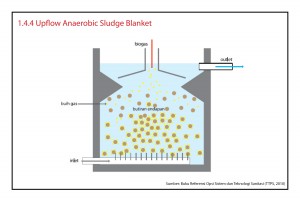 ABR
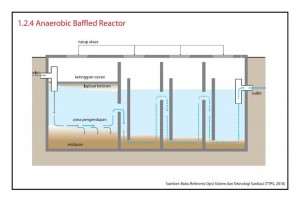 TERIMA  KASIH